Atletika I – PATL112
Obecné informace
Pavlína Vostatková
16.9.2024 | Praha
Materiály ke studiu
Dostál, E., & Velebil, V. (1991). Didaktika školní atletiky. Státní pedagogické nakladatelství. https://ftvs.cuni.cz/FTVS-2752-version1-didaktika_skolni_atletiky.zip
Jebavý, R., Hojka, V., & Kaplan, A. (2014). Rozcvičení ve sportu. Grada.
Killing, W. et al. (2023) Základní trénink: mládežnická atletika U12-U16: rámcový tréninkový plán Německého atletického svazu. Překlad Jitka Vindušková. Universum. Edice ČOV.  
Vindušková, J. a kol. (2006). Základy atletiky. UK FTVS. https://ftvs.cuni.cz/FTVS-2752-version1-zakladyatletiky.pdf
Feher, J., & Hojka, V. (n.d.). Běžecká abeceda. Univerzita Karlova. https://media.ftvs.cuni.cz/cs/Detail/0/4464
Feher, J., & Jebavý, R. (n.d.). Metodická řada nácviku vrhu koulí – Vrhačská abeceda. Univerzita Karlova. https://media.ftvs.cuni.cz/cs/Detail/0/1013
Feher, J., Jebavý, R., & Hojka, V. (n.d.). Metodická řada nácviku hodu míčkem. Univerzita Karlova. https://media.ftvs.cuni.cz/cs/Detail/0/1323
Vindušková., J. (n.d.). Skokanská abeceda. Univerzita Karlova. https://media.ftvs.cuni.cz/cs/Detail/1057
Vindušková., J. (n.d.). Základní postup nácviku skoku vysokého. Univerzita Karlova. https://media.ftvs.cuni.cz/cs/Detail/1055
Vindušková., J. (n.d.). Základní postup nácviku skoku dalekého. Univerzita Karlova. https://media.ftvs.cuni.cz/cs/Detail/1056
FTVS UK | Pavlína Vostatková
2
Studijní literatura
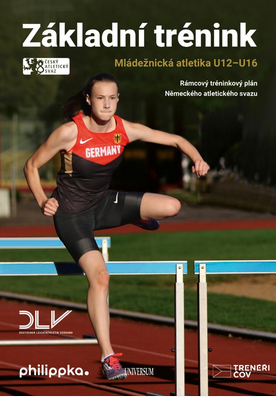 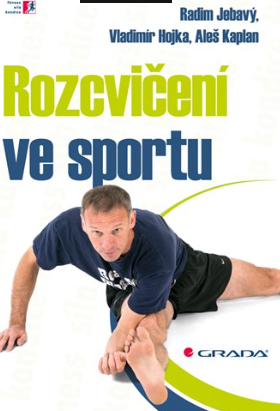 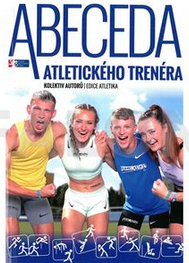 FTVS | Jméno a Příjmení
3
Atletika I – PATL112
Organizace atletiky a soutěží
16.9.2024 | Praha
Počátky atletiky
Antické Řecko 
Áthleon = boj
Starověký pětiboj – zápas, běh, skoky, hod diskem a hod oštěpem
Novodobá atletika	
Anglie 17. století
koncem 19. století zakládány 1. atletická ústředí na státní úrovni
1. olympijské hry 1896 Athény
12 atletických disciplín
pouze muži 
bez české účasti

Mezinárodní amatérská atletická federace
 International Amateur Athletics Federation, IAAF 
1912
FTVS | Pavlína Vostatková
5
Počátky atletiky žen
Mezinárodní sportovní federace žen
 Federation Sportive Féminine Internationale (FSFI)
1921, Paříž
Alice Milliat
1. mezinárodní závody žen „Ženská olympiáda“ či ,,Monte Carlo Games“
1921
60 m, 250 m, 800 m, 75 m překážek, štafeta 4 x 75 m a 4 x 200 m, skok vysoký a daleký, vrh koulí, hod oštěpem 
Ženské světové hry
1. v 1922, Paříž pod názvem Ženské olympijské hry
2. 1926 Göteborgu
3. 1930 Praha
4. 1934 Londýn
LOH 1928, Amsterdam atletické soutěže žen
100 m, 800 m, 4 x 100 m, skok vysoký, hod diskem
Koncem 30 let 20. století se začíná atletika žen na národní i mezinárodní úrovni prolínat s atletikou mužů. Mezinárodně se pak v tomto období definitivně upravuje začlenění atletek do IAAF a tím přestává fungovat FSFI.
FTVS | Pavlína Vostatková
6
Ženská atletika
Alice Milliat (1884 – 1957)
Kinue Hitomiová (1907 – 1931)
Počátky české atletiky
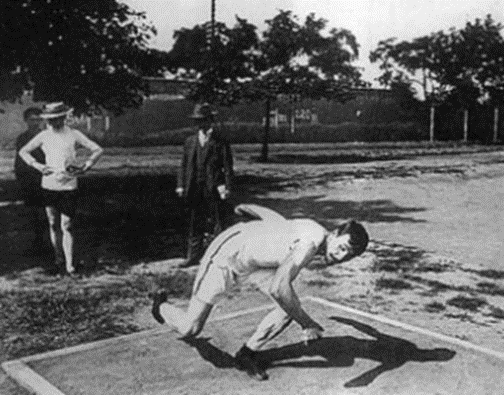 Kopírují světový historický vývoj atletiky
Sokol
Koncem 19. století vznikají první kluby – Slávie, Sparta 
1897 Česká amatérská atletická unie
1899 Český olympijský výbor
2. olympijské hry Paříž 1900
Češi poprvé na olympiádě
František Janda Suk – hod diskem, 2. místo
1920 atletika žen pod Svaz házené a ženských sportů 
1928 ženská atletika pod ČAAU 
KRÁLOVSTVÍ ČESKÉ 1907 – 1918
1. Mistrovství mužů na dráze 1907
ČESKOSLOVENSKO 1919 – 1938, 1945 – 1992
1. Mistrovství ČSR žen 1923
od roku 1936 se atletická republiková mistrovství žen a mužů na dráze organizují v Československu společně, tak jak je dnes běžné
ČECHY A MORAVA 1939 – 1944
Světová atletika (WA)
1912 International Amateur Athletics Federation, IAAF — Mezinárodní amatérská atletická federace.
od roku 2001 Mezinárodní asociace atletických federací, IAAF
Od 2019 World Athletics
Předseda: Sebastian Coe 
Sídlo: Monako
MS v atletice
HMS v atletice
MS štafet, v přespolním běhu, v půlmaratonu, do 17 let, juniorů, 
Diamantovou ligu
(Vila Miraflores, Monako)
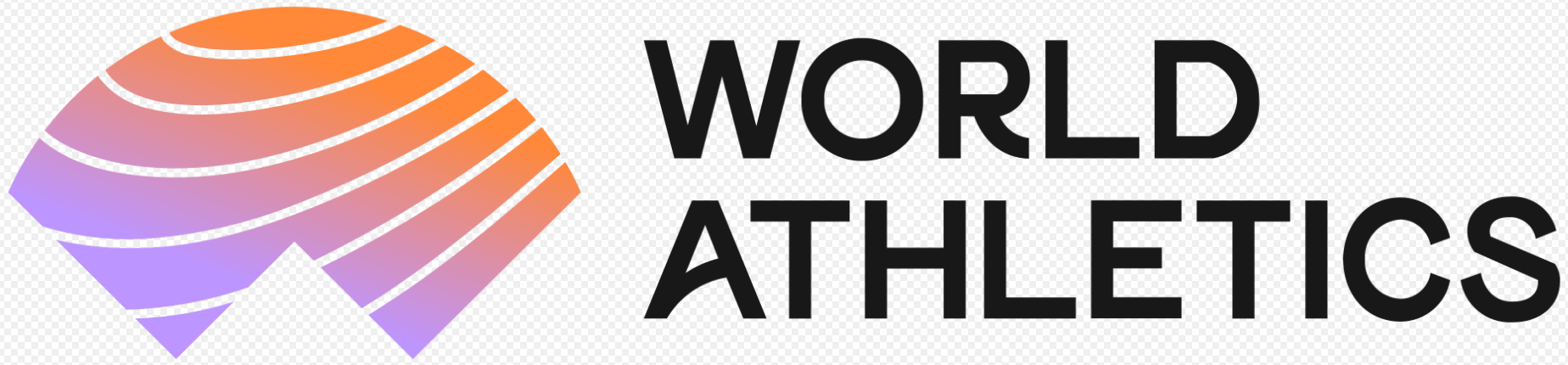 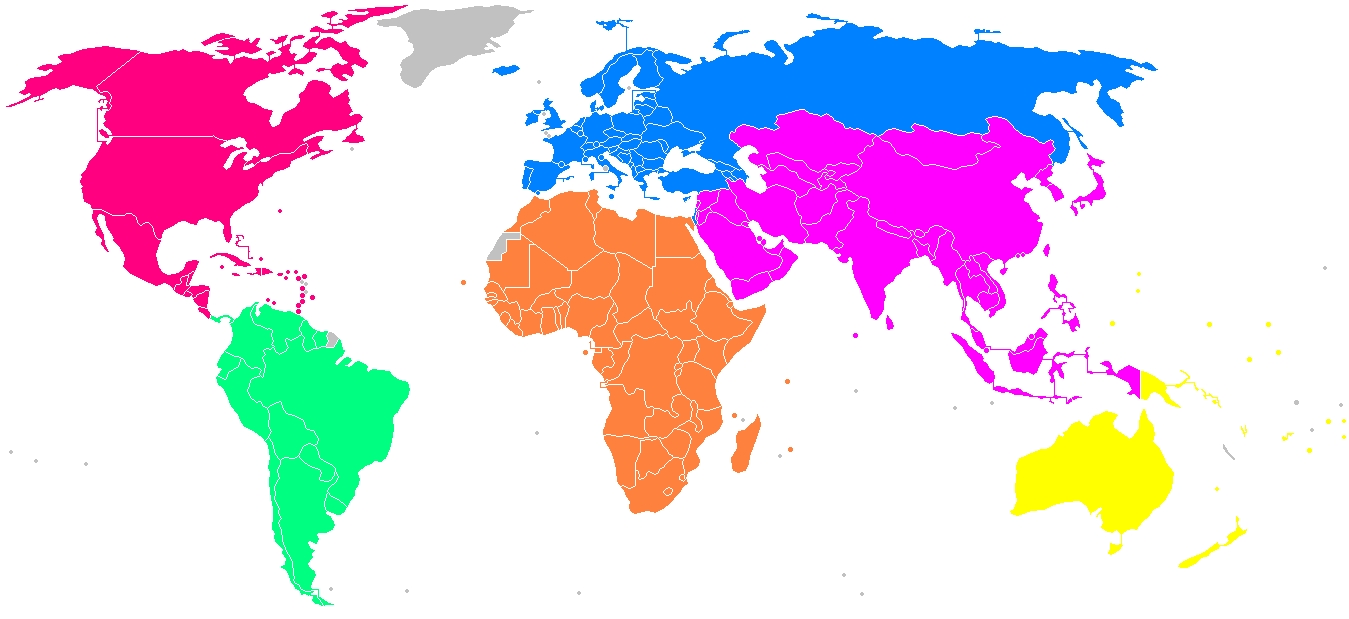 Kontinentální asociace
AAA – Asijská atletická asociace v Asii
    CAA – Africká atletická asociace v Africe
    CONSUDATLE – Konfederace jihoamerické atletiky v  Jižní Americe
    EA – Evropská atletická asociace v Evropě (evropská atletika)
    NACACAA – Severoamerická a středoamerická atletická asociace v Severní a Střední Americe
    OAA – Atletická asociace Oceánie v Oceánii
[Speaker Notes: Ty řídí závody na kontinentální úrovni]
Evropská atletika (EA)
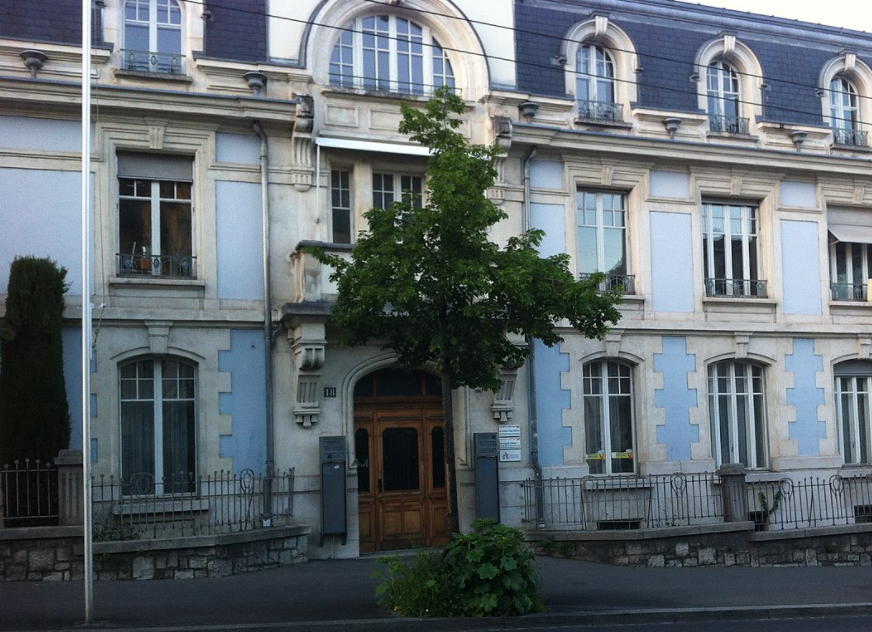 1933 Evropský výbor
1969 Asociace evropských členů IAAF
1970 Evropská atletická asociace
2009 European Athletics
Sídlo: Lausanne

ME
HME, dříve Evropské halové hry
ME juniorů, U23, U17, 
ME v přespolním běhu, družstev
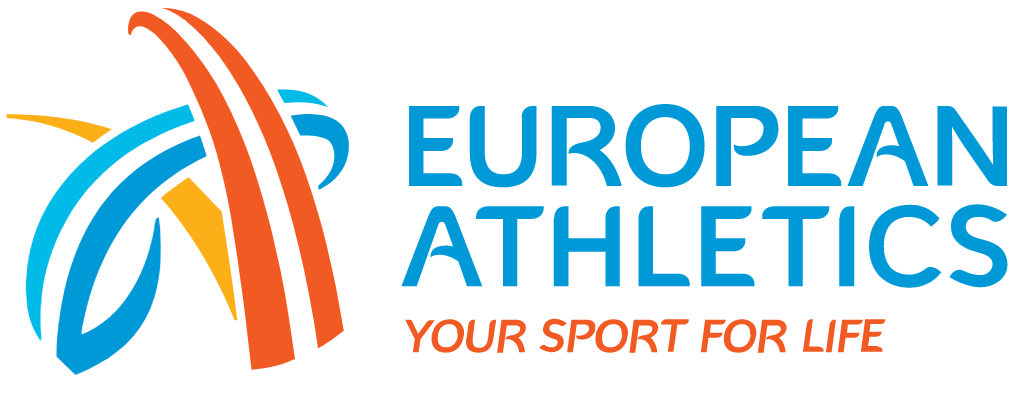 Český atletický svaz (ČAS)
8. května 1897 Česká amatérská atletická unie (ČAAU)
1993 ČAS
Sídlo: Praha 6, Na Pískách 2583/8
Předseda: PaedDr. Libor Varhaník
MČR
HMČR
MČR družstev, v krosu, žactva,
 dorostu, juniorů, U22, v chůzi,
 10 km, půlmaraton, maraton,
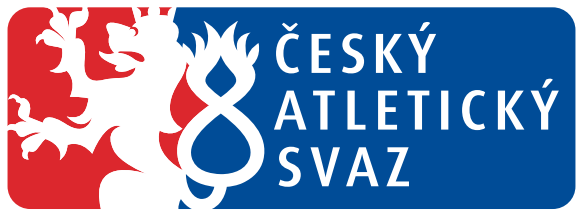 Organizace atletiky
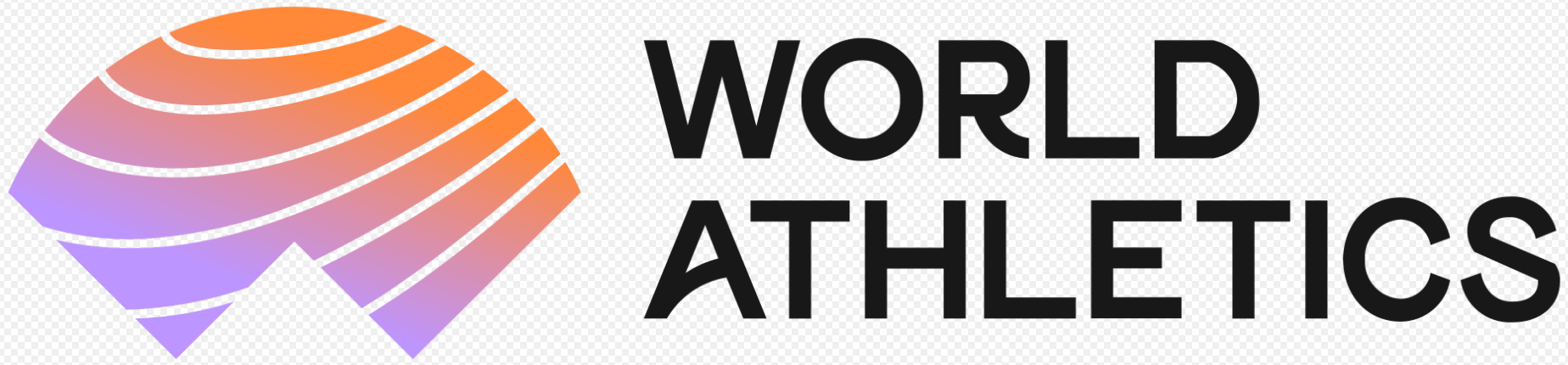 Světová atletika (WA)
         - 2019
         - členem MOV
Evropská atletika (EA) – kontinentální členská asociace 
            - 2009 EA    
ČAS
KAS
Oddíly
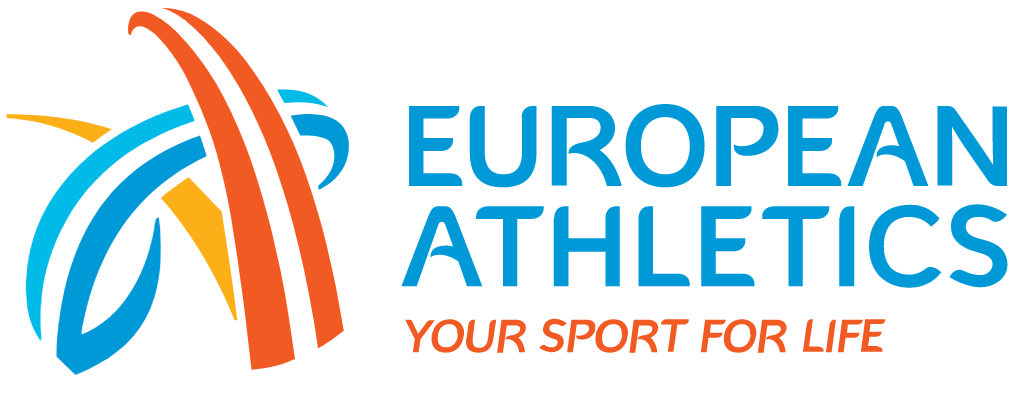 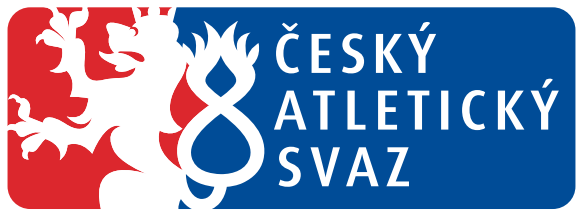 FTVS | Pavlína Vostatková
13
Organizační struktura Českého atletického svaz
Projekty ČAS
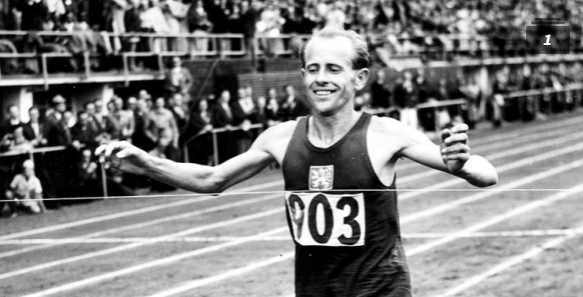 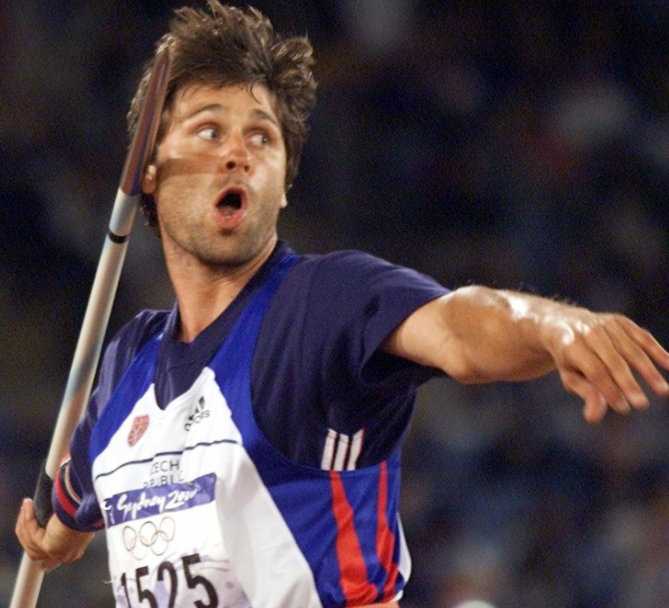 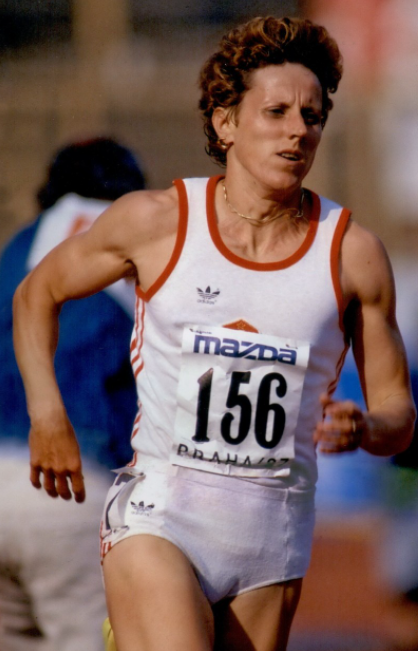 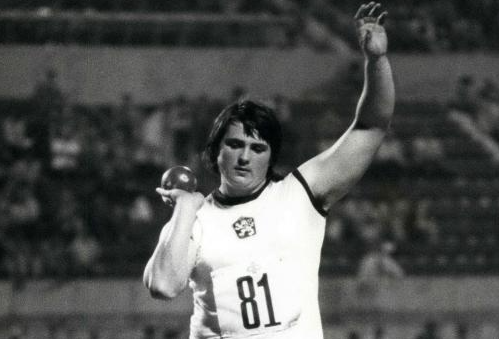 Bezpečnost a rozcvičení při atletickém výcviku
FTVS | Jméno a Příjmení
22
Bezpečnost při atletickém výcviku
Vybavení
Rozcvičení
Pokyny učitele, vhodné chování

Hody, vrhy !!!
FTVS | Pavlína Vostatková
23
Pravidla atletiky
Rozhodčí
Pořadatel
Zajistit technická zařízení (klece)
Zabránit vstupu na závodiště osobám, které nejsou přímými účastníky soutěže 
Na závodišti by měli být závodníci, rozhodčí, určení činovníci a další specifikované osoby
ŘZ má být rozhodčím atletiky
HR, VR před závodem zkontrolovat stav zařízení a nářadí
Nedovolit stup do závodního sektoru nezúčastněným osobám
Věnovat pozornost letu a dopadu nářadí
Při nedodržení zásad bezpečnosti přerušit soutěž
[Speaker Notes: Pravidla atletiky ukládají povinnosti pořadateli i rozhodčím k zajištění bezpečnosti]
Propozice závodů
https://online.atletika.cz/Propozice/propozice/73756
FTVS | Jméno a Příjmení
25
Směrnice ČAS 3/2011 „O rozhodčích“
Čl. 5 Práva a povinnosti rozhodčího 
       d) předchází úrazům a při zraněních 
           poskytuje pomoc
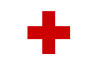 Prevence
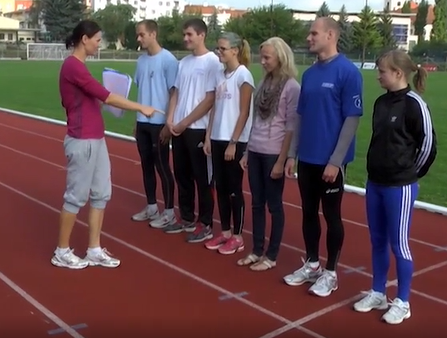 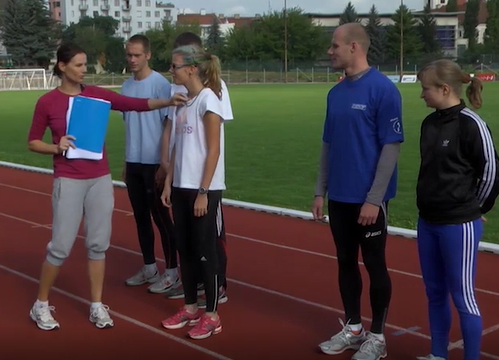 Povinnosti studentů
Zásady organizace při výuce
[Speaker Notes: Z hlediska bezpečnosti je důležité umět výuku správně zorganizovat]
Prevence při atletice
Umět se na atletickém oválu orientovat
Dodržovat bezpečnostní zásady
Dokonalá příprava sportoviště
Cvičební úbor
Rozcvičení
Dodržování didaktických a metodických pravidel
Soutěže na dráze a v poli – na co si dát pozor
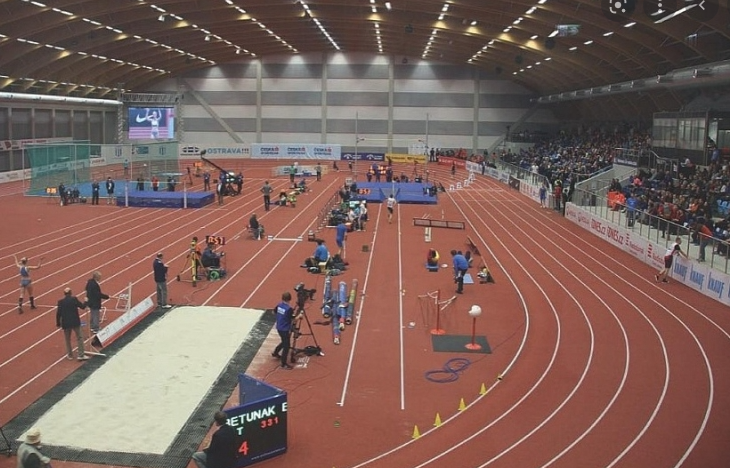 [Speaker Notes: N ploše se pohybuje dost lidí]
Soutěže na dráze
Umět se na dráze orientovat
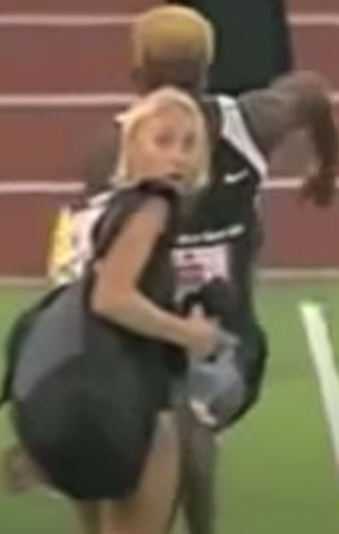 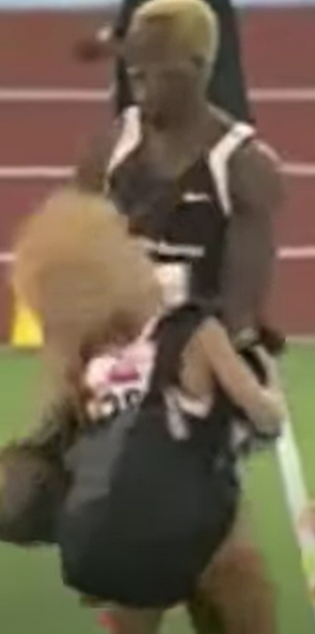 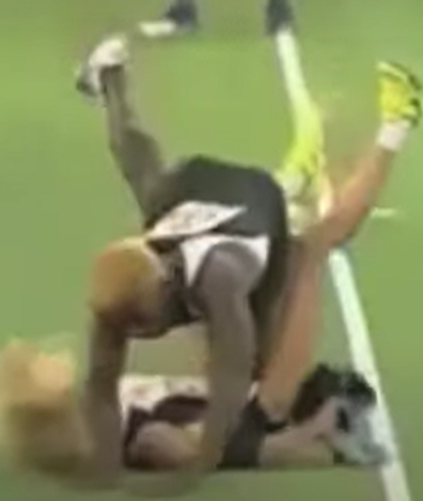 https://www.youtube.com/watch?v=GjBEa2ZTbj0
[Speaker Notes: .]
Soutěže na dráze
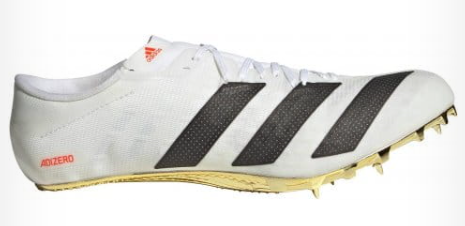 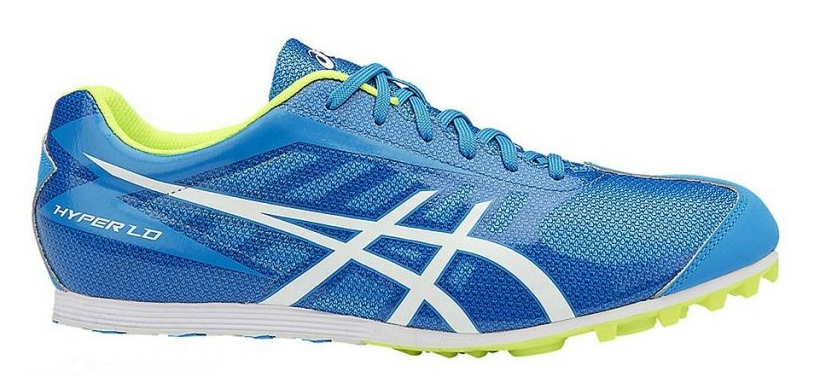 Soutěže na dráze
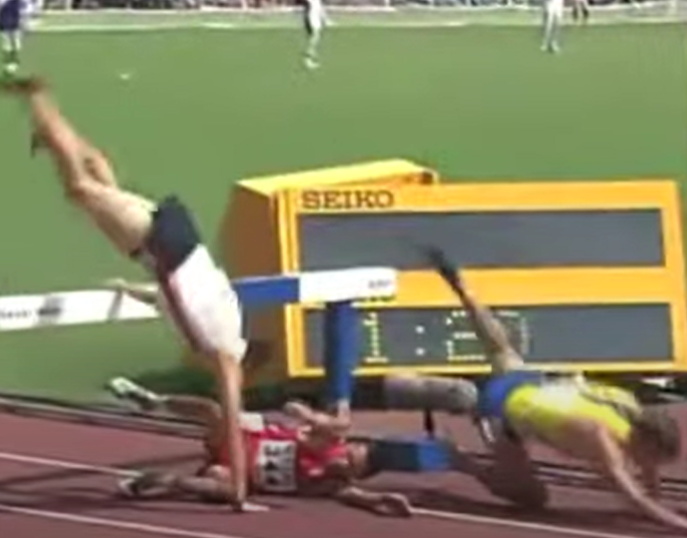 Skoky
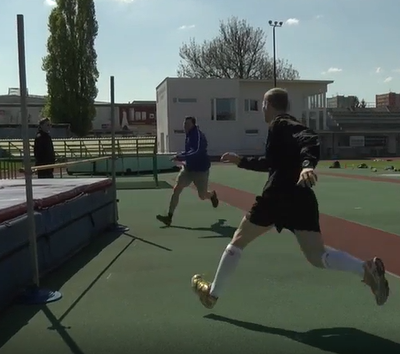 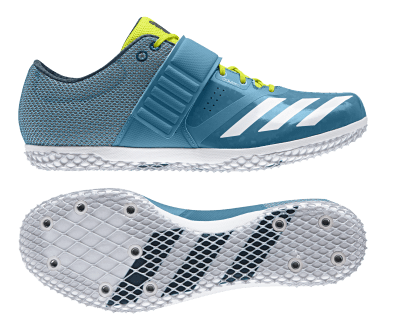 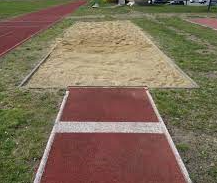 Skoky
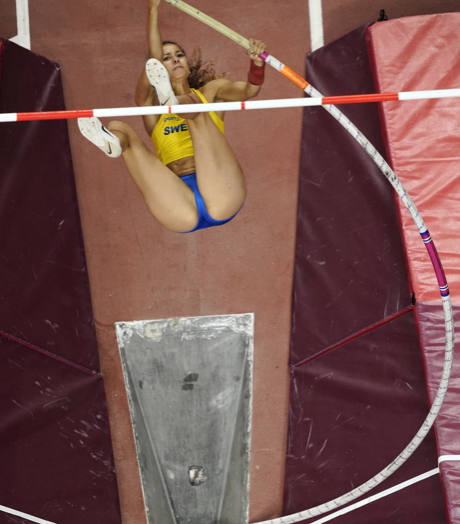 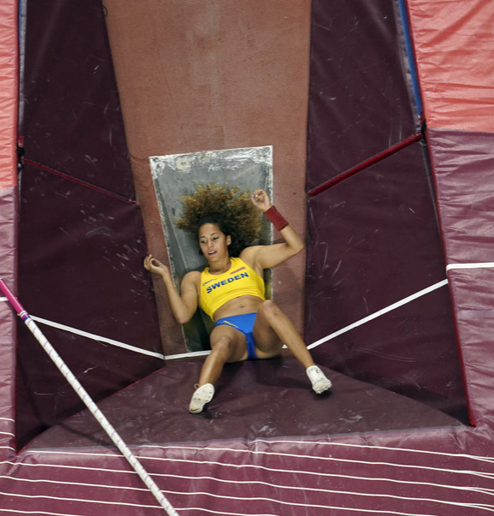 Vrhy a hody
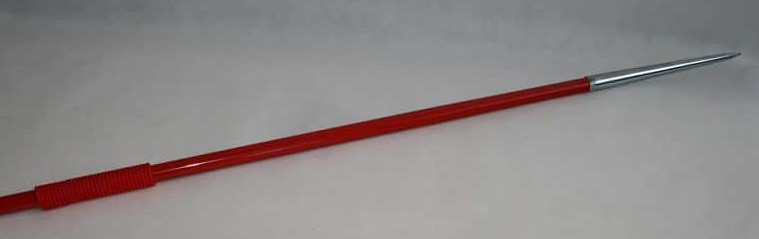 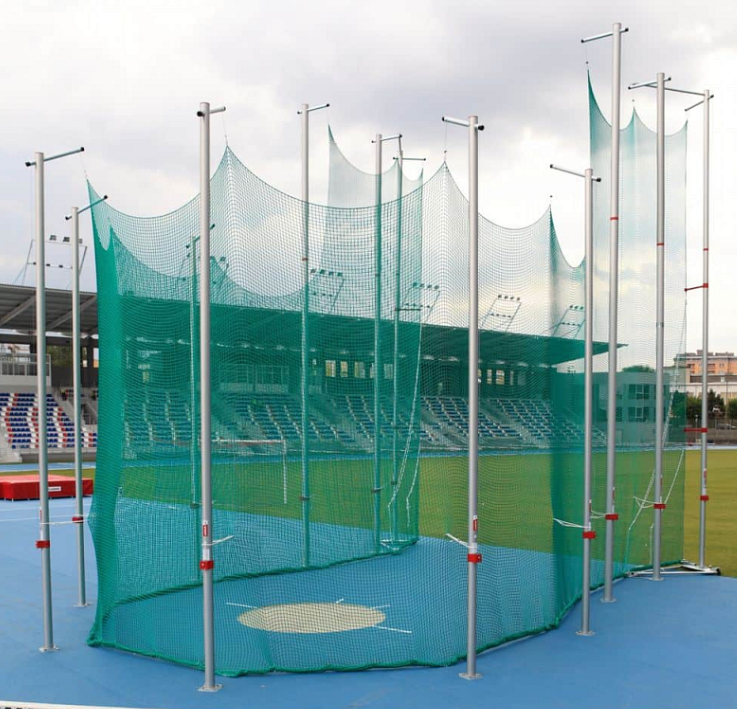 Odhazovat na pokyn vyučujícího
Pro náčiní chodit na pokyn vyučujícího
Rozcvičovací pokusy při závodech
 – vyvolává rozhodčí
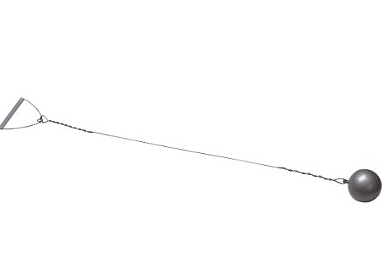 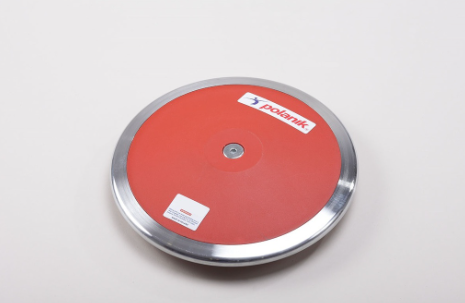 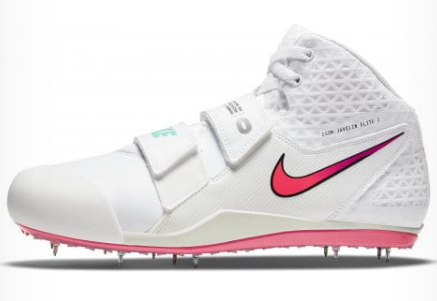 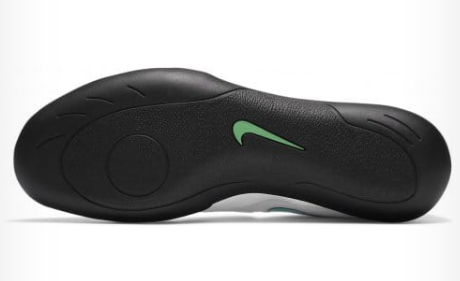 Tero Pitkameki  - MS 2007 Osaka, PB 91,53

Salim Sdiri – 3 HME, Birmingham, PB 843 cm

2007 Řím Zlatá liga (Diamantová) https://www.youtube.com/watch?v=wpROJt-PbgE
Součásti atletického rozcvičení
Rozehřátí, rozklusání
Protažení – statické (minimálně), dynamické (dominuje)
Běžecká abeceda
Rovinky
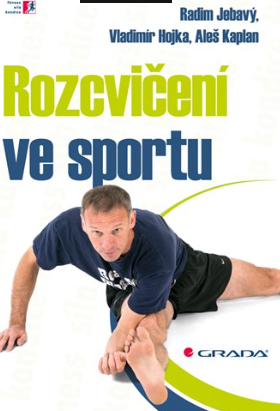 FTVS | Pavlína Vostatková
39
Atletické rozcvičení
1. Zahřátí – cca 3–5 min - klus, lehké cvičení v pohybu (klus poskočný, změny směru, lehká abeceda v 3–5dobém rytmu)
2. Základní rozcvičení – cca 8–10 min:
 –  ve stoji, vsedě, vleže (1. většinou ve volném dynamickém režimu - mobilizace, 2. v dynamickém režimu – švihová cvičení u opory, v chůzi, v poskočném pohybu)
3. Běžecká a skokanská abeceda (6–8 cviků, 6–8x20 m) – cca 5 min
4. Rovinky – cca 2–5 min 2–3x  60–100 m stupňovaně (podle vyspělosti cvičenců)
Doba celkového rozcvičení: školní atletika - cca 10–20 min
Výkonnostní atletika - cca 30 min
FTVS | Pavlína Vostatková
40
Statický strečink: v posledních letech se od statického strečinku při rozcvičce upouští (svůj význam nachází především na konci cvičební jednotky – protažení, kompenzace). Ale mírné protažení (nikoliv bolestivé) s krátkými výdržemi (do 8 s) mají budivý vliv na aktivaci svalových, šlachových a kloubních proprioreceptorů, které pomáhají při přenosu informací do centrální nervové soustavy. 
Dynamický strečink: kontrolované švihové pohyby horních, dolních končetin a také celostní pohyby, do kterých je více zapojeno svalstvo trupu (hmity, klony, kroužení, rotace, suny, klopení, vytahování, protahování). Postupně zvětšujeme rozsah pohybu i jeho rychlost. 
Proprioreceptivní nervosvalová facilitace (PNF) – je založen na postfacilitačním útlumu sv. se nejdříve kontrahuje a následně se protáhne, kontrahuje a protáhne se už více, využívá se druhé osoby. proti manuálnímu odporu izometricky maximální kontrakci v opačném směru, než je omezené pohybu – max. kontrakce zkráceného svalu. Kontrakci drží 7 s, pak povolí a terapeut okamžitě protáhne do opačného směru 10-20 s. PNF je pravděpodobně nejúčinější metodou pro rozvoj pohyblivosti 3-5x,
Děkuji vám za pozornost.
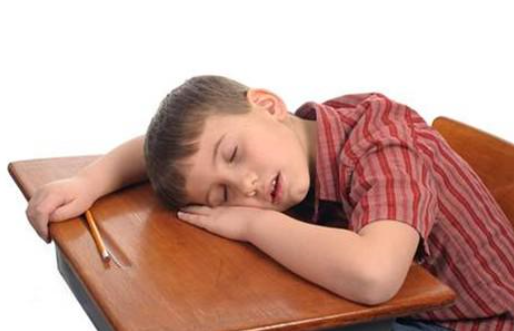 Athletics Track, Av de la Libertad, Elda, Španělsko
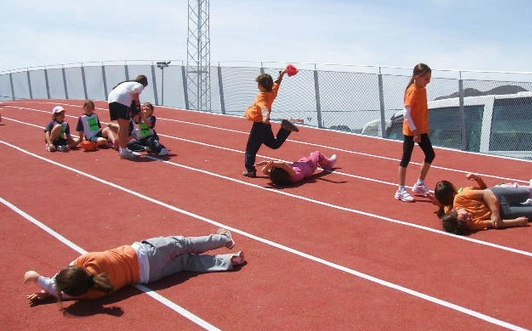 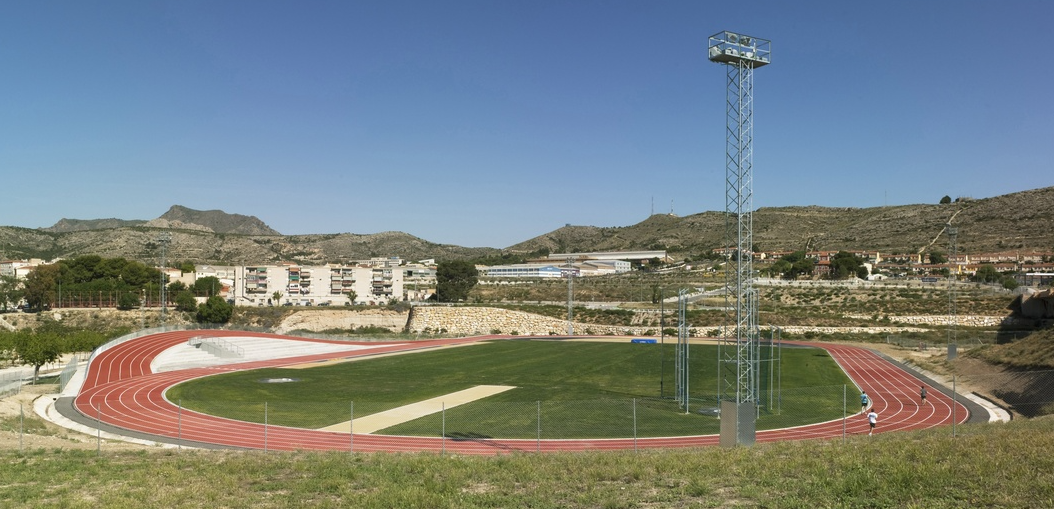 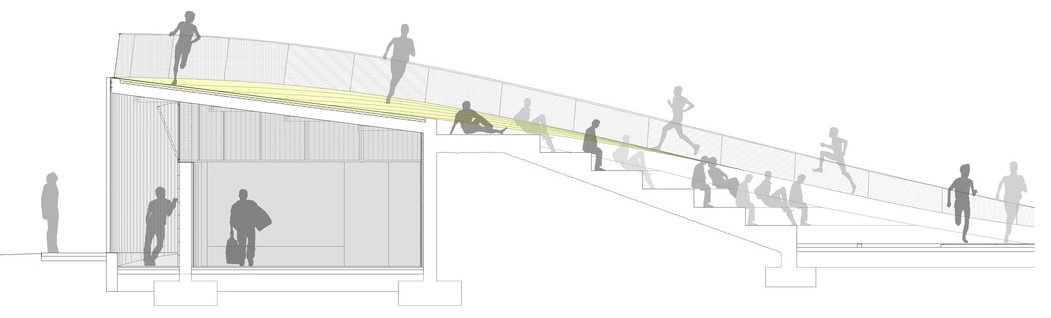 Materiály & Foto: Subarquitectura, 2010
Zacházejte se změnami opatrně
(Dicka Telford, 2020)
Představte si běh jako kontaktní sport
(Dicka Telford, 2020)
Minimalizujte pohyby horní části těla
(Dicka Telford, 2020)
Udržujte flexibilitu a poslouchejte své tělo
(Dicka Telford, 2020)
Najděte správnou rovnováhu s tím kdy a jak tankovat 
(Dicka Telford, 2020)
Pavlína Vostatková
vostatkova@ftvs.cuni.cz
tel. 220172043 | kancelář H231